Thursday October 2, 2014Mr. Goblirsch – Economics
OBJECTIVE – Students Will Be Able To – SWBAT:
 - Present and sell their business to the class in an effort to create demand for their good/service.
 - Describe the concept of demand elasticity.

AGENDA:
WARM-UP: Price Impacts on Demand
Finish Business Project Presentations
CONCEPT: Elasticity of Demand
INDEPENDENT PRACTICE: Workbook Pg. 30

***Workbook Pgs. 28 & 29 DUE TOMORROW***

Price Impacts on Demand WARM-UP: (Follow the directions below)
***5 minutes***
Answer the two questions below based on how consumers react to a price change of milk.  Assume the cost of milk is $4.00 a gallon
The price of milk increases by $1 to $5.00 a gallon.  Do you still think people will buy milk?
What if the price of milk decreases by $2 to $2.00 a gallon.  Do you think people will buy a lot more milk?
CONCEPT:Section 3:  Elasticity of Demand
How consumers respond to a change in Price.
Elastic
Demand is very responsive to change in price.
Inelastic
Demand is not very responsive to a change in price.
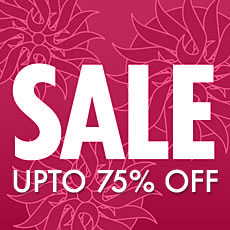 Unitary Elastic
A change in price is equal to the change in quantity demanded
Business Project Grading
PART 1
Structure - _______ 30 Points (5 points each)
___  Title/Cover Page		___  Mission Statement
___  Type: Sell/Produce		___  Location
___  Employees			___ Summary
Creativeness - _______ 20 Points
Presentation - _______ 20 Points

PART 1 TOTAL = _______ 70 Points

PART 2
PART 2 TOTAL - _______30 Points


PROJECT TOTAL = __________ 100 Points